Goals. Students will be able to:
Define “the problem of warfare”.
Define key terms including coalitionary killings.
Explain that coalitionary killings are not limited only to humans, but are also present among other primates.
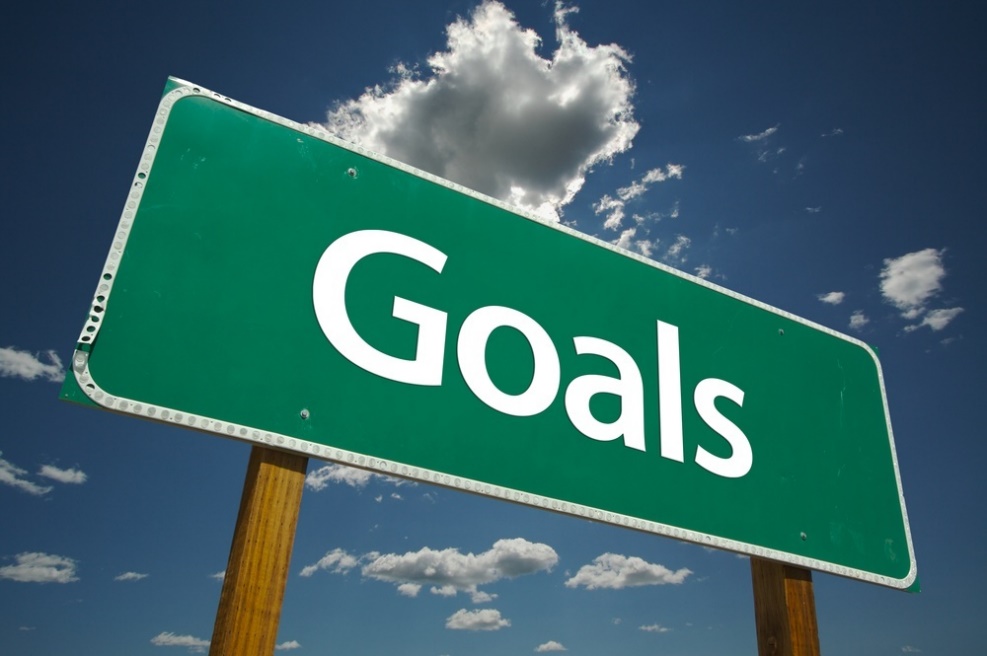 The “Problem of Warfare”
Common but Unhelpful Questions:
Is war inevitable?
Is war natural?
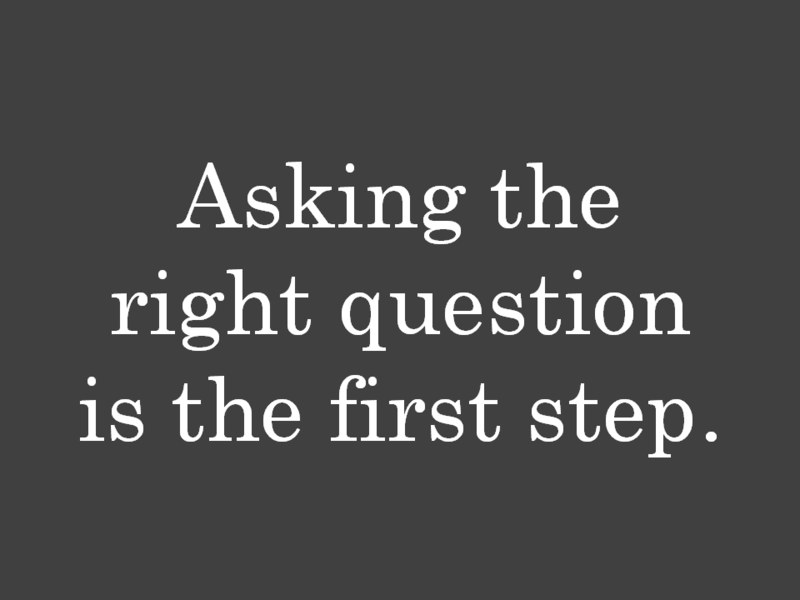 More productive questions:
What factors influence the frequency and intensity of warfare?

How does warfare influence culture in particular contexts?
‘‘current evidence supports the hypothesis that selection has favored a hunt and kill propensity in chimpanzees and humans, and that coalitional killing has a long history in the evolution of both species’’
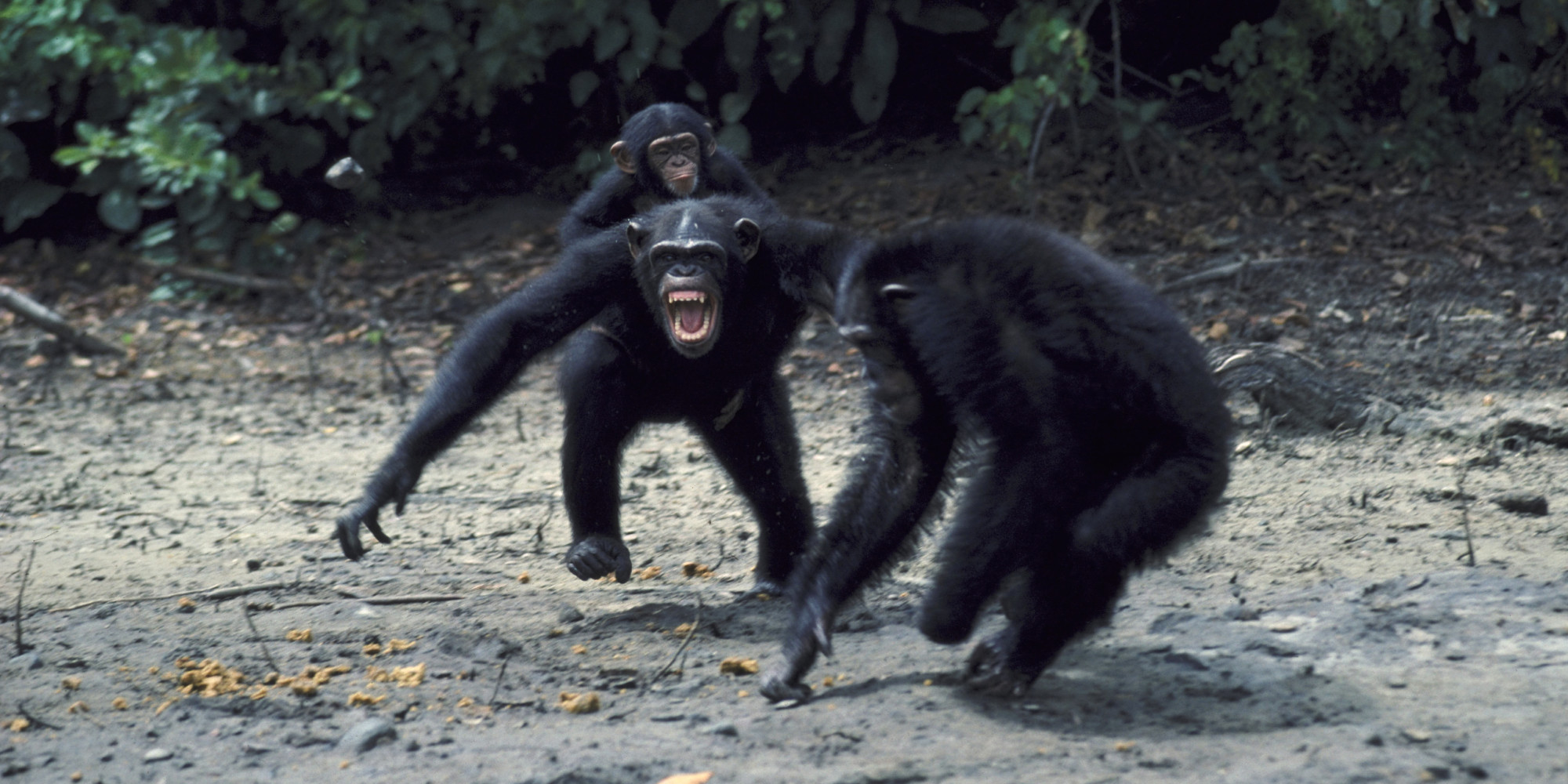 Explanation for “Coalitionary Killing”
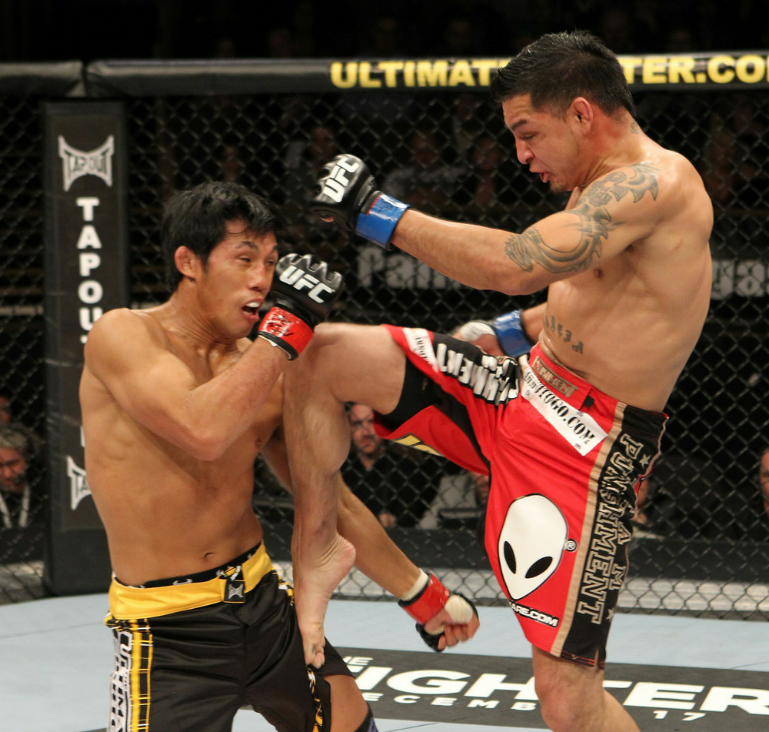 Problem: Conflict among primates comes with (potentially great) cost. Why bother?

Solution: More land = more resources = higher fitness. Males killing members of other troops (with limited potential cost to self) increases fitness through more resources (and greater access to females). Idea is called the Imbalance-of-power and Intercommunity Dominance-drive hypotheses.
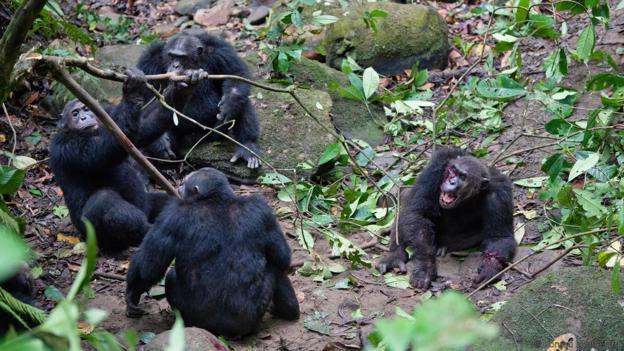 [Speaker Notes: Imbalance of power and intercommunity dominance]
BUT, border avoidance
Concern of attack means border areas underutilized. Most activity occurs in core 35% of territory for chimps. Instead of increasing territory, conflict might decrease effective territory.

Wouldn’t not fighting be better? Don’t have to risk injury while also allowing larger effective range?
Bonobos: move in groups. 
Rarely attack or are attacked.
Safety in numbers.
Chimps: lone foragers.
Neighboring chimps tend to attack 
when 3:1 odds.
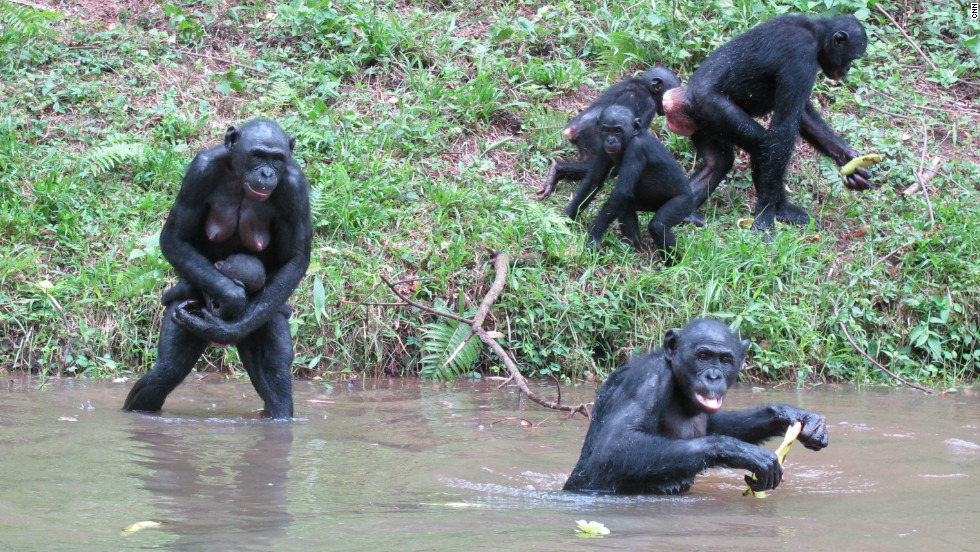 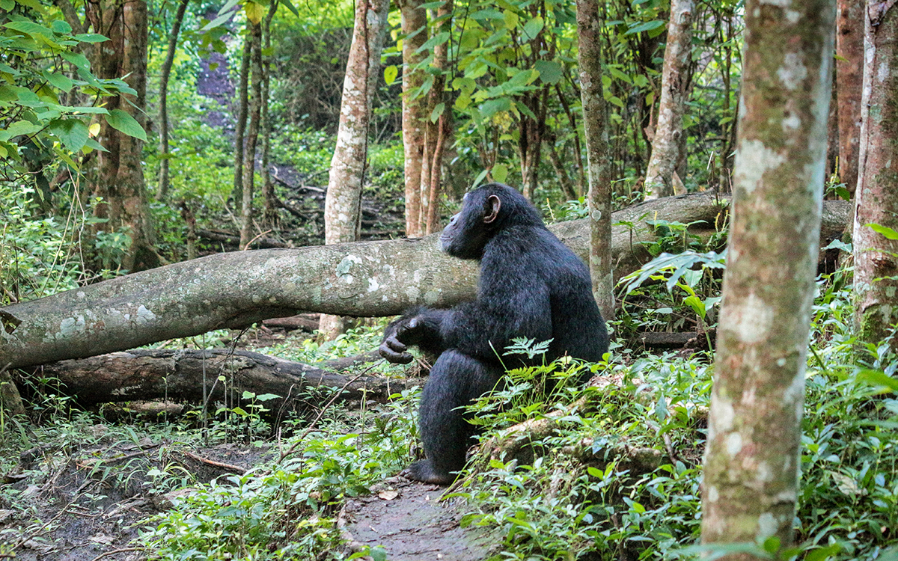 [Speaker Notes: Yes, so there is probably much more to warfare than just “getting resources.”]
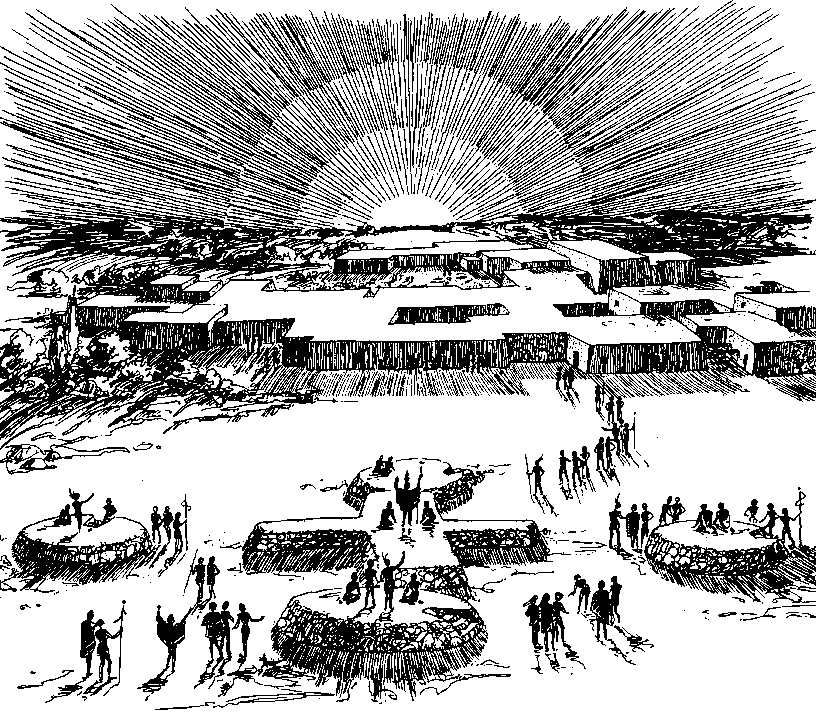